6
How do I Acquire Searching Faith?
Mature Faith						Solidifying Faith 				Searching Faith 		Affiliating FaithImitating Faith
God never intended for you to stay at Affiliating Faith.John 8:31-38
31 So Jesus was saying to those Jews who had believed Him, “If you continue in My word, then you are truly disciples of Mine; 32 and you will know the truth, and the truth will make you free.”
- John 8:31-32
33 They answered Him, “We are Abraham’s descendants and have never yet been enslaved to anyone; how is it that You say, ‘You will become free’?” 34 Jesus answered them, “Truly, truly, I say to you, everyone who commits sin is the slave of sin.
- John 8:33-34
35 The slave does not remain in the house forever; the son does remain forever. 36 So if the Son makes you free, you will be free indeed.
- John 8:35-36
37 I know that you are Abraham’s descendants; yet you seek to kill Me, because My word has no place in you. 38 I speak the things which I have seen with My Father; therefore you also do the things which you heard from your father.”
- John 8:37-38
5 Things you can do to Acquire Searching Faith
Ask yourself, “If __________ stopped coming, would I keep going?”
5 Things you can do to Acquire Searching Faith
Ask yourself, “If __________ stopped coming, would I keep going?”
Ask yourself, “I know what I believe; but do I know why I believe it?”
5 Things you can do to Acquire Searching Faith
Ask yourself, “If __________ stopped coming, would I keep going?”
Ask yourself, “I know what I believe; but do I know why I believe it?” 
Ask yourself, “Am I willing to change what I believe if the Bible says so?”
5 Things you can do to Acquire Searching Faith
Ask yourself, “If __________ stopped coming, would I keep going?”
Share your faith - Acts 1:6-8
So when they had come together, they were asking Him, saying, “Lord, is it at this time You are restoring the kingdom to Israel?”
- Acts 1:6
He said to them, “It is not for you to know times or epochs which the Father has fixed by His own authority;
- Acts 1:7
but you will receive power when the Holy Spirit has come upon you; and you shall be My witnesses both in Jerusalem, and in all Judea and Samaria, and even to the remotest part of the earth.”
- Acts 1:8
5 Things you can do to Acquire Searching Faith
Ask yourself, “If __________ stopped coming, would I keep going?”
Share your faith - Acts 1:6-8
Water flowing in a pond but not flowing out becomes stagnant. The same happens with faith, Acts 8:1-4.
Saul was in hearty agreement with putting him to death. And on that day a great persecution began against the church in Jerusalem, and they were all scattered throughout the regions of Judea and Samaria, except the apostles.
- Acts 8:1
2 Some devout men buried Stephen, and made loud lamentation over him. 3 But Saul began ravaging the church, entering house after house, and dragging off men and women, he would put them in prison. 4 Therefore, those who had been scattered went about preaching the word.
- Acts 8:2-4
5 Things you can do to Acquire Searching Faith
Ask yourself, “If __________ stopped coming, would I keep going?”
Share your faith - Acts 1:6-8
Water flowing in a pond but not flowing out becomes stagnant. The same happens with faith, Acts 8:1-4. 
When others are questioning you, it makes you search out the things you believe, Acts 4:15-20.
15 But when they had ordered them to leave the Council, they began to confer with one another, 16 saying, “What shall we do with these men? For the fact that a noteworthy miracle has taken place through them is apparent to all who live in Jerusalem, and we cannot deny it.
- Acts 4:15-16
17 But so that it will not spread any further among the people, let us warn them to speak no longer to any man in this name.” 18 And when they had summoned them, they commanded them not to speak or teach at all in the name of Jesus.
- Acts 4:17-18
19 But Peter and John answered and said to them, “Whether it is right in the sight of God to give heed to you rather than to God, you be the judge; 20 for we cannot stop speaking about what we have seen and heard.”
- Acts 4:19-20
A sign of maturity is learning how to feed others.
5 Things you can do to Acquire Searching Faith
Ask yourself, “If __________ stopped coming, would I keep going?”
Share your faith.
Practice talking with others about spiritual things.
5 Things you can do to Acquire Searching Faith
Ask yourself, “If __________ stopped coming, would I keep going?”
Share your faith.
Practice talking with others about spiritual things.
Learn to evolve conversations into Christ-centered topics, Colossians 4:2-6.
2 Devote yourselves to prayer, keeping alert in it with an attitude of thanksgiving; 3 praying at the same time for us as well, that God will open up to us a door for the word, so that we may speak forth the mystery of Christ, for which I have also been imprisoned; 4 that I may make it clear in the way I ought to speak.
- Colossians 4:2-4
5 Conduct yourselves with wisdom toward outsiders, making the most of the opportunity. 6 Let your speech always be with grace, as though seasoned with salt, so that you will know how you should respond to each person.
- Colossians 4:5-6
5 Things you can do to Acquire Searching Faith
Ask yourself, “If __________ stopped coming, would I keep going?”
Share your faith.
Practice talking with others about spiritual things.
Learn to evolve conversations into Christ-centered topics, Colossians 4:2-6.
Talk with brothers about Christ and you can talk with others about Christ.
5 Things you can do to Acquire Searching Faith
Ask yourself, “If __________ stopped coming, would I keep going?”
Share your faith.
Practice talking with others about spiritual things.
Read good books; listen to good messages.
See what others think about biblical topics and discover what is consistent with the Bible.- Acts 17:11, 19-20
Now these were more noble-minded than those in Thessalonica, for they received the word with great eagerness, examining the Scriptures daily to see whether these things were so.
- Acts 17:11
19 And they took him and brought him to the Areopagus, saying, “May we know what this new teaching is which you are proclaiming? 20 For you are bringing some strange things to our ears; so we want to know what these things mean.”
- Acts 17:19-20
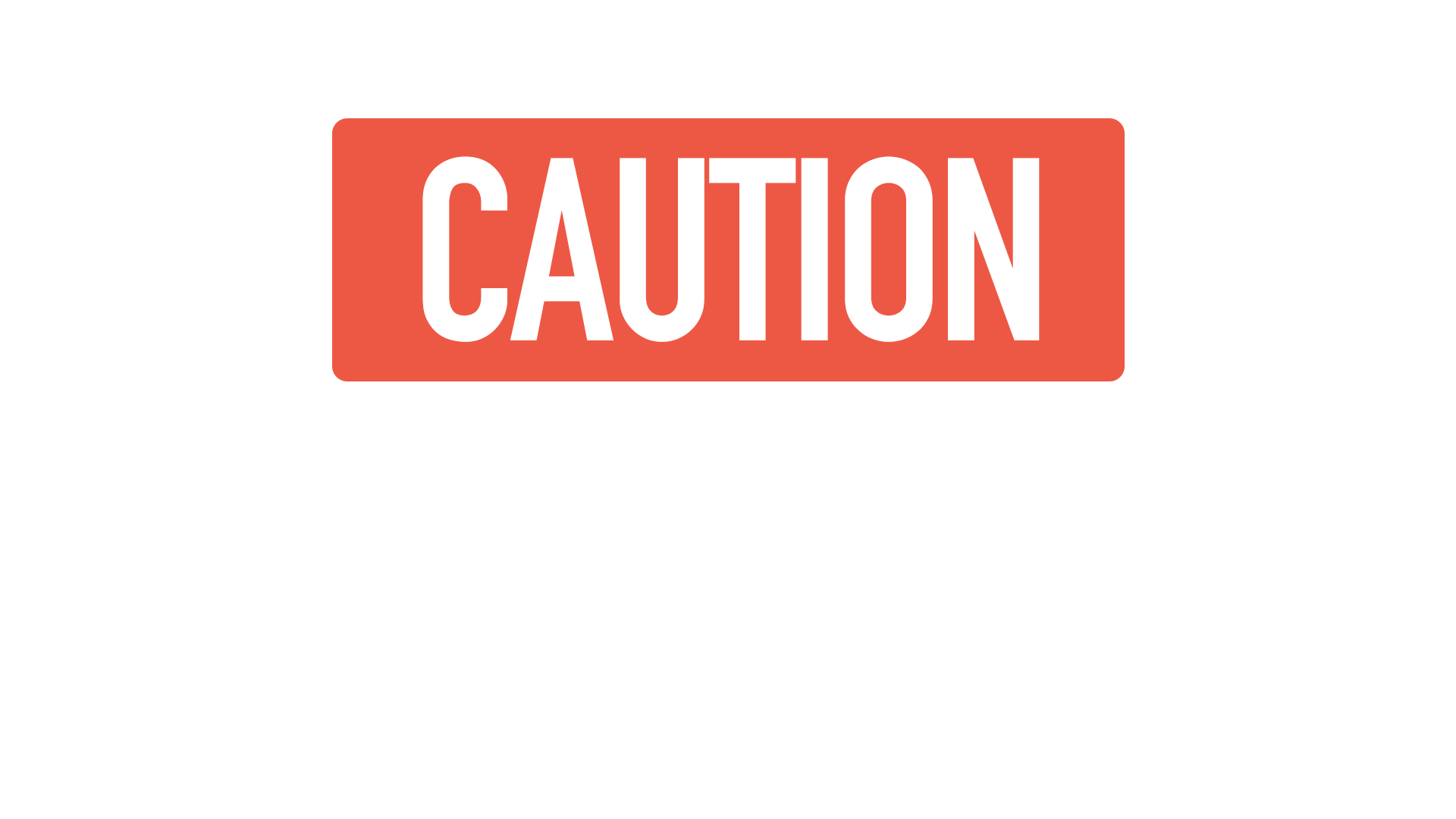 Do not be too open-minded or your brains will fall out.
5 Things you can do to Acquire Searching Faith
Ask yourself, “If __________ stopped coming, would I keep going?”
Share your faith.
Practice talking with others about spiritual things.
Read good books; listen to good messages.
Focus on getting to know Jesus - Hebrews 12:1-3.
Therefore, since we have so great a cloud of witnesses surrounding us, let us also lay aside every encumbrance and the sin which so easily entangles us, and let us run with endurance the race that is set before us,
- Hebrews 12:1
fixing our eyes on Jesus, the author and perfecter of faith, who for the joy set before Him endured the cross, despising the shame, and has sat down at the right hand of the throne of God.
- Hebrews 12:2
For consider Him who has endured such hostility by sinners against Himself, so that you will not grow weary and lose heart.
- Hebrews 12:3
The more you understand Jesus the deeper your faith will become.